Система борьбы с терроризмом
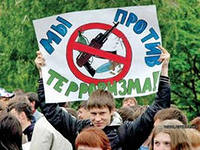 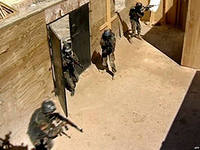 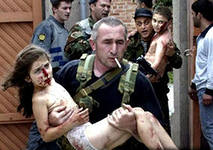 В настоящее время в мире существует несколько форм ведения борьбы с терроризмом.
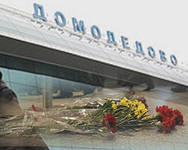 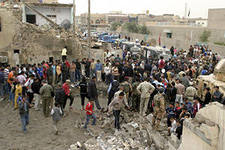 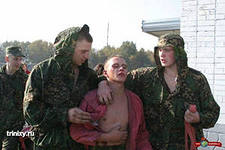 Специальные операции
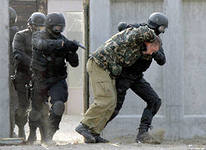 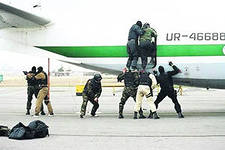 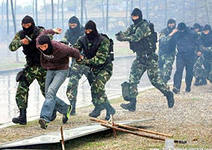 Специальные операции по поиску, поимке или ликвидации исполнителей и организаторов террористических актов представляют собой действия спецслужб, направленные на месть террористам за совершенные террористические акты.
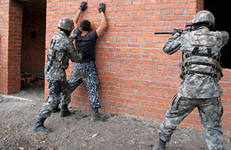 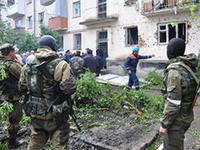 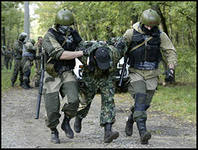 Самый большой опыт в проведении подобных операций имеют Израиль и США.
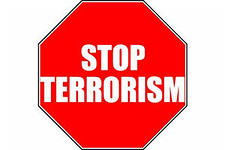 Действия правоохранительных органов
Действия правоохранительных органов государства  по выявлению террористических организаций и их руководителей являются  более законным и эффективным методом.





     Борьба спецслужб становится успешной только тогда, когда террористы теряют поддержку среди населения.
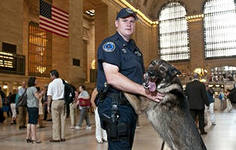 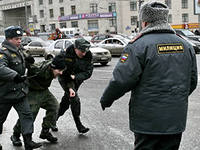 Создание санитарных, или буферных зон
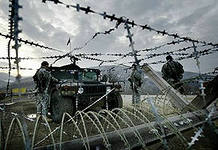 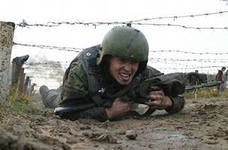 В том случае, когда террористические организации действуют из-за рубежа либо имеют территориальную обособленность, появляется желание оградить себя от этих преступников стеной, или заграждениями. Такая тактика защиты называется созданием санитарных, или буферных зон.
Проведение переговоров
Проведение переговоров с террористами возможно только в том случае, когда они понесут значительные физические и материальные потери, лишаться поддержки населения и не будут способны к масштабным действиям.
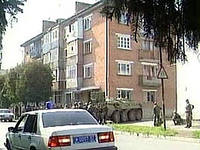 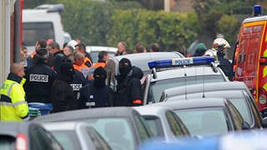 Войсковые операции
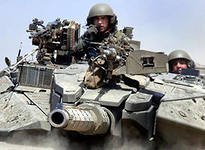 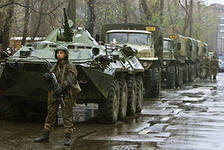 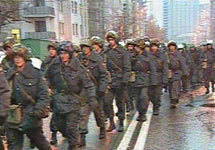 Войсковые операции против государств или политических сил, поддерживающих террористов, являются сравнительно новой формой борьбы с терроризмом.
Борьба с терроризмом в Российской Федерации осуществляется в целях:
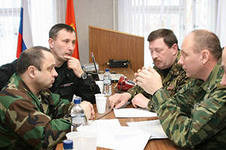 Защиты личности, общества и 
государства от терроризма;
Предупреждения, выявления,
пресечения террористической
деятельности и минимизации
ее последствий;
Выявления и устранения
 причин и условий,
приводящих
к осуществлению
террористической деятельности.
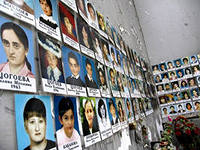 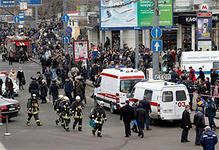 Информирование общественности о террористической акции
При проведении контртеррористической операции информирование   осуществляется в форме и объеме, определяемым руководителем оперативного штаба по управлению контртеррористической операцией, или его представителем, ответственным за поддержание связи с общественностью.
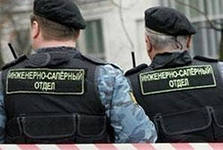 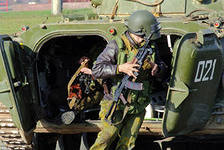 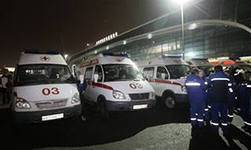 Окончание контртеррористической операции
Контртеррористическая операция считается законченной, когда террористическая акция пресечена и ликвидирована угроза жизни и здоровью людей, находящихся в зоне проведения контртеррористической операции.
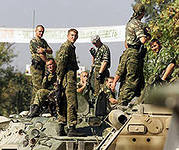 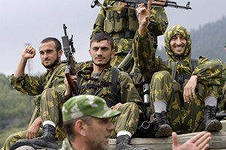